10 minutes of reading!
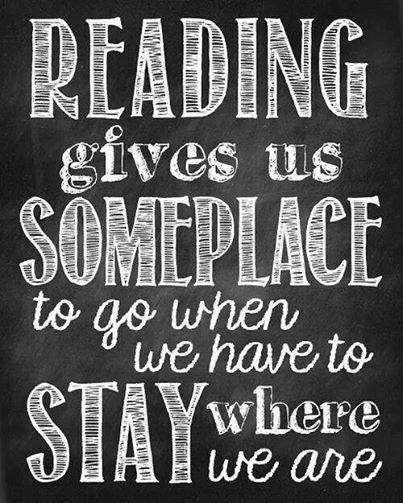 -Have your note cards ready (only a few people at a time at the shelf)
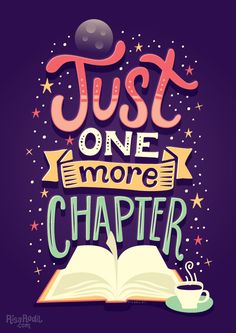 OYD (On your desk) only

Pencil
Handout
Crossover book
Vocabulary notecards
Affixes
Prefixes and suffixes; must be attached to a root or base word
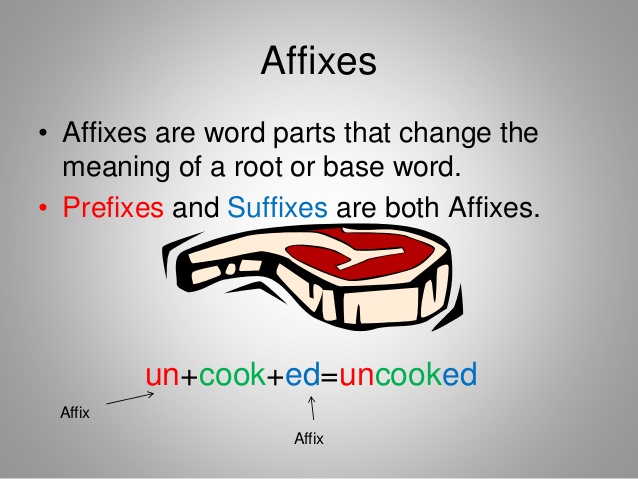 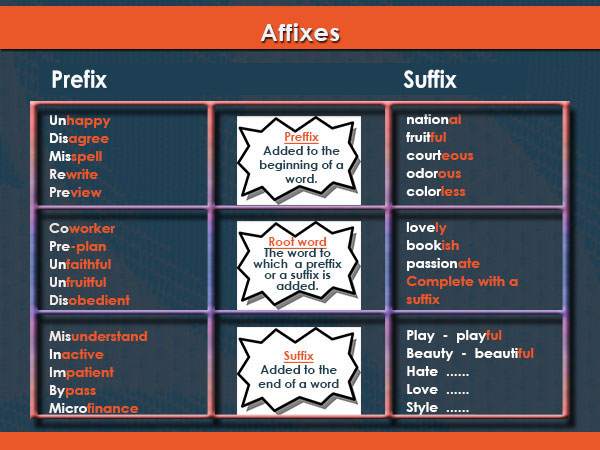 Affixes in The Crossover
Page 170 and 173
 eating     grinning     invisible     

Surprisingly    scrubbed     appointment
Alliteration
Def: The repetition (repeating) of the beginning sound of words


Ex: 
Peter Piper picked a peck of pickled peppers. 
Slithering snakes sound scary. 
The rumbling roar of the truck filled the field.
Alliteration in The Crossover
Page 3 
Crunking, crisscrossing

Page 10 
mythical manchild, dubious distinction

Page 13
Banished to the backseat
Guess the Allusion
Reference to a person, place, event, or thing is history, myth, or another work of literature.
Guess who or what these allusions are alluding (referring) to!
"I was trying to fly without leaving the ground, Cause I wanted to be like Mike, right, Wanted to be him, I wanted to be that guy, I wanted to touch the rim" 

“You were Romeo, your were throwing pebbles…my daddy said stay away from Juliet.”
3. The Percy Jackson series makes allusions (references) to what?

4. When will I meet my Prince Charming?

5. Her life is a Cinderella story.
6. He is so perfect, he walks on water. 

7. Don’t fly too close to the sun. 

8. You must be lying because your nose is growing.
9. Oh, don’t be such a Scrooge. 

10. You shot me out of the sky, you’re my kryptonite, you make me weak.
Allusions in The Crossover
Page 4
“balled with Magic and the Goat”

Page 79
“Greenish ham….mom wanted to ask if he had any eggs to go with it.”
Dr. Suess Green Eggs and Ham
Analogy
An expression that shows similarity between two unlike things or situations
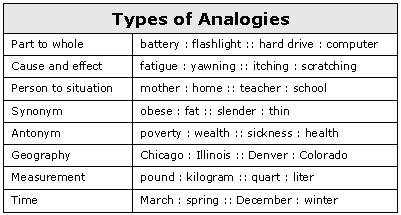 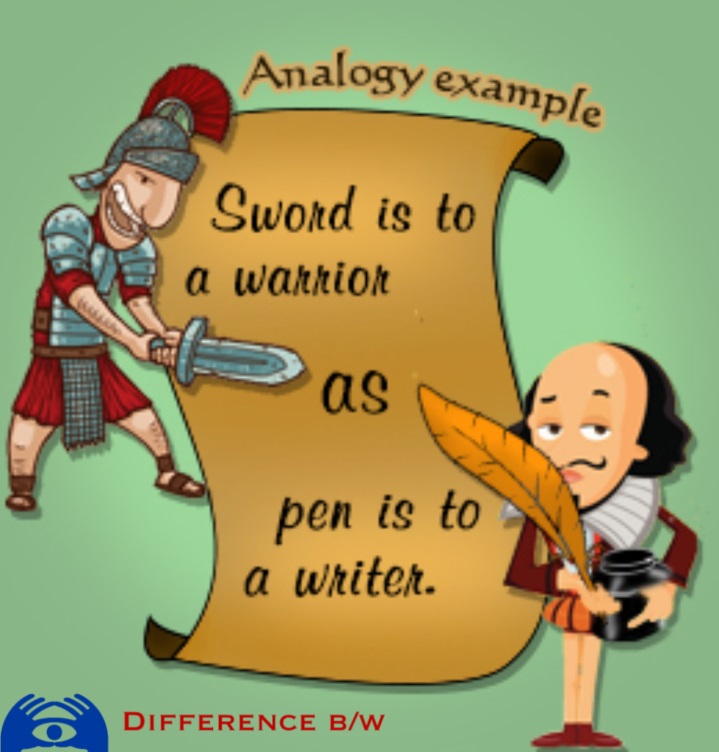 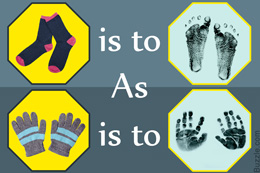 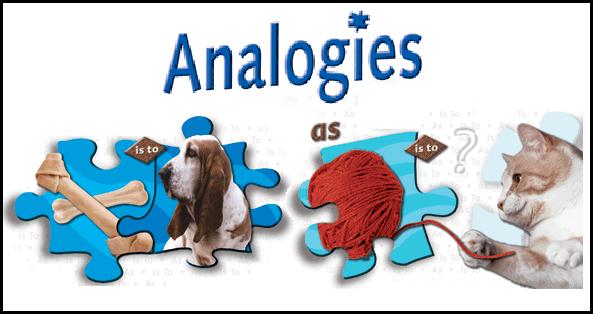 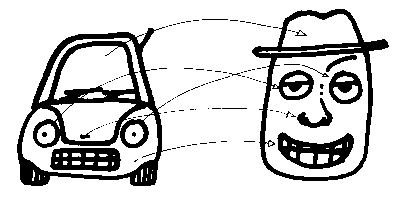 Analogies in The Crossover
Page 30
His feet are the bank ,and I’m the crook
Two in my kitchen, I’m fixing to cook

Page 91
Talking to JB right now would be like pushing water uphill with a rake
Cause and Effect
Affect=Action, verb
Effect=Noun, thing
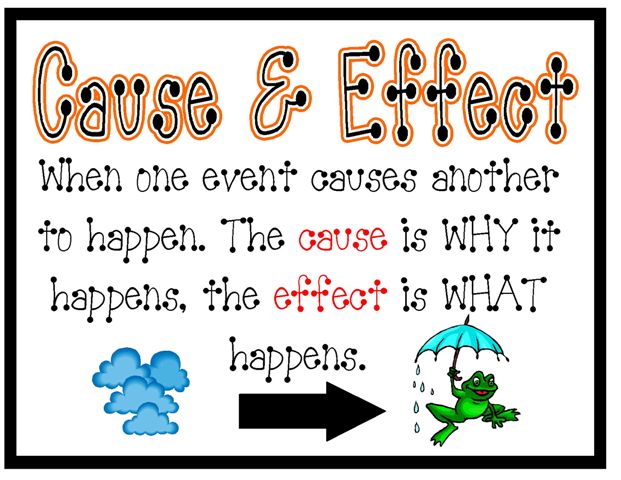 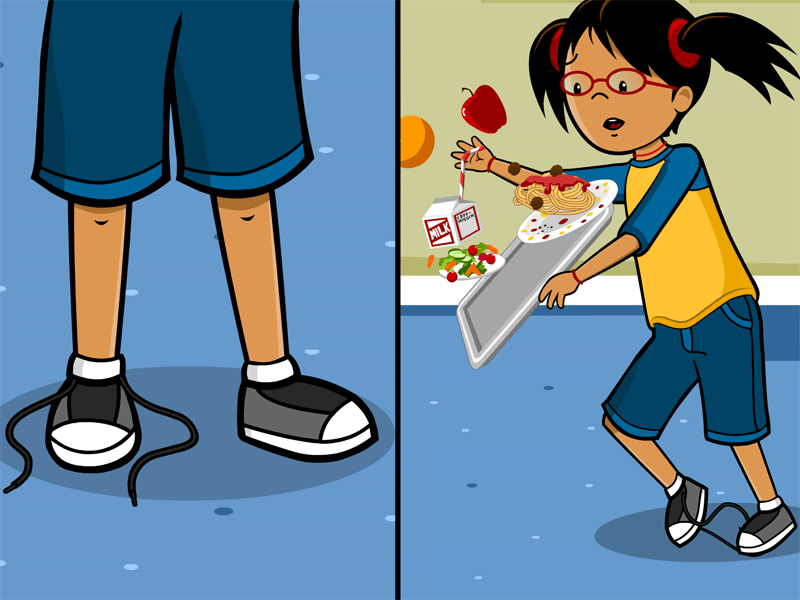 Cause and Effect in The Crossover
Cause:Chuck “Da’ Man” Bell refuses to eat healthy and go to the doctor.
Effect: High blood pressure 

Cause: High blood pressure not taken care of with healthy food or medication.
Effect: Dad has a myocardial infarction (heart attack)
Character Traits
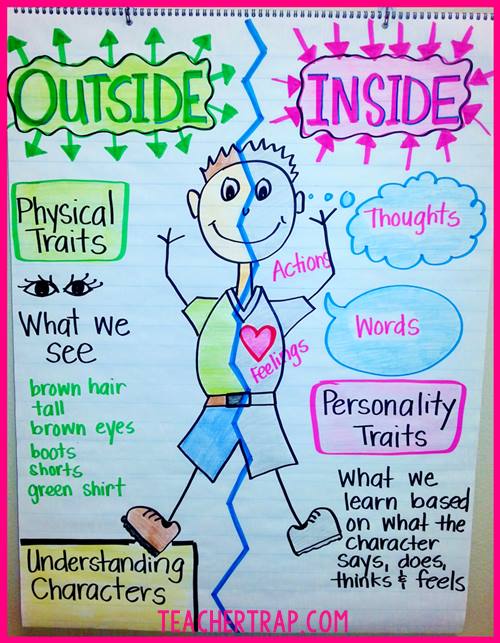 Physical and/or personality descriptions of a character
Character Traits in The Crossover
Josh’s character traits:
	Page 4, 10, 23

JB’s character traits:
	Page 11, 23
Compare and Contrast
To tell how things are alike or different
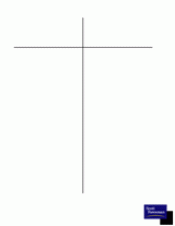 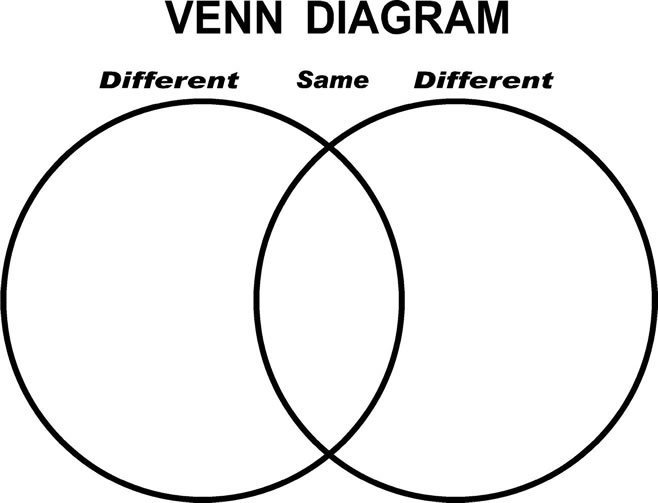 Compare and Contrast in The Crossover
Use page 23 to fill in a chart or diagram comparing and contrasting JB and Josh
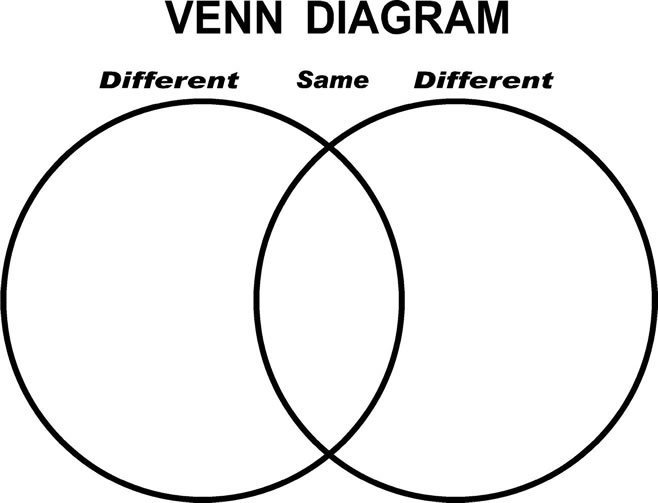 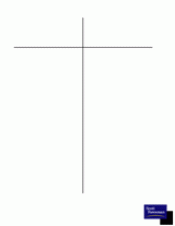 Conflict
Struggle or class between opposing characters or opposing forces. 
https://www.youtube.com/watch?v=rg_10OfdEss
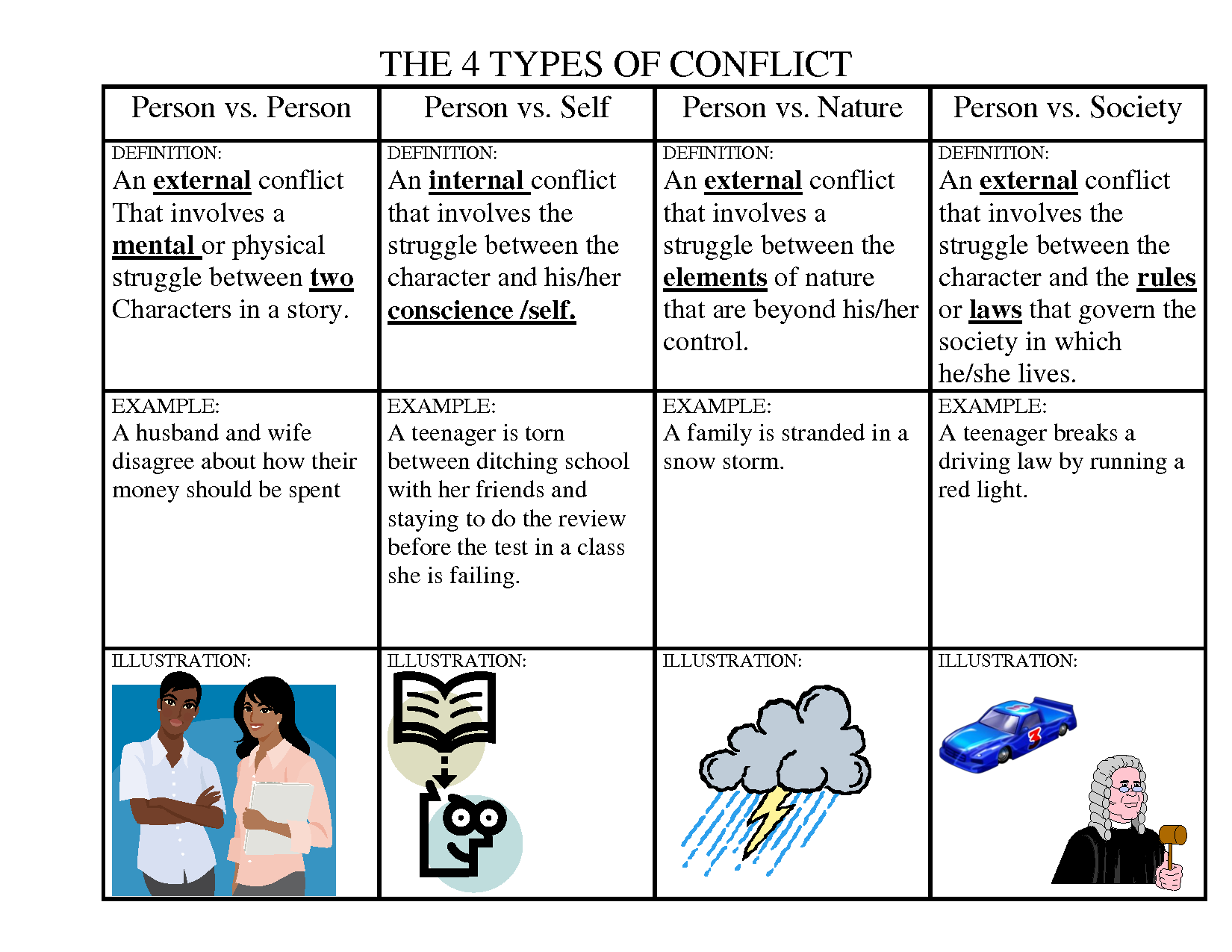 Conflict in The Crossover
Dad vs. Self
Their dad wouldn’t have surgery, so he lost his playing career.
The boys’ dad won’t go to the doctor, so he gets sicker instead of getting better. 

JB vs. Josh
JB ditches Josh for a girl. Josh gets jealous.
Context Clues
Information from the surrounding words that gives meaning to an unknown word
Context Clues in The Crossover
Page 39
Calamity is the unknown word. 
Context clues are: cut 5 locks, bald patch, mom has a fit, dreadful
Page 142
Churlish is the unknown word.
Context clues are selfish, bad attitude, choke artist, annoyed, grumpy
Euphemism
A more pleasant (or nice) way of saying something that might be inappropriate or uncomfortable
What do these common euphemisms mean?
Stretch the truth
Bath tissue
A few fries short of a happy meal
Lose your lunch/toss your cookies
Spill the beans
Break wind/pass gas
On the next few slides, you will practice identifying euphemisms and their meanings while using appropriate conversation skills.
Partner 1: “My aunt’s horse, Black Beauty, passed away over the weekend.”

Partner 2: “The euphemism is ___________________.”

Partner 1: “The literal meaning of this euphemism is _______________________.”

Both partners discuss why you think we would use this euphemism rather than saying the literal meaning.
Partner 2: “My brother was let go from his McDonald’s job for always being late.”

Partner 1: “The euphemism is ___________________.”

Partner 2: “The literal meaning of this euphemism is _______________________.”

Both partners discuss why you think we would use this euphemism rather than saying the literal meaning.
Partner 1: “My dad’s hair is getting a little thin on top.”

Partner 2: “The euphemism is ___________________.”

Partner 1: “The literal meaning of this euphemism is _______________________.”

Both partners discuss why you think we would use this euphemism rather than saying the literal meaning.
Partner 2: “The bank robber was placed in a correctional facility.”

Partner 1: “The euphemism is ___________________.”

Partner 2: “The literal meaning of this euphemism is _______________________.”

Both partners discuss why you think we would use this euphemism rather than saying the literal meaning.
Partner 1: “Our fifteen-year-old Labrador had to be put to sleep after a fight with a rattlesnake.”

Partner 2: “The euphemism is ___________________.”

Partner 1: “The literal meaning of this euphemism is _______________________.”

Both partners discuss why you think we would use this euphemism rather than saying the literal meaning.
Partner 2: “May I go to the restroom?”

Partner 1: “The euphemism is ___________________.”

Partner 2: “The literal meaning of this euphemism is _______________________.”

Both partners discuss why you think we would use this euphemism rather than saying the literal meaning.
Partner 1: “His sticky fingers got him in trouble with mall security.”

Partner 2: “The euphemism is ___________________.”

Partner 1: “The literal meaning of this euphemism is _______________________.”

Both partners discuss why you think we would use this euphemism rather than saying the literal meaning.
Partner 2: “I’m not short; I’m vertically challenged.”

Partner 1: “The euphemism is ___________________.”

Partner 2: “The literal meaning of this euphemism is _______________________.”

Both partners discuss why you think we would use this euphemism rather than saying the literal meaning.
Euphemism in The Crossover
Page 228
“Dad is gone.” “Crossed over”
Both mean that their dad died.
Flashback
Interrupting current events in the story line to present a past event
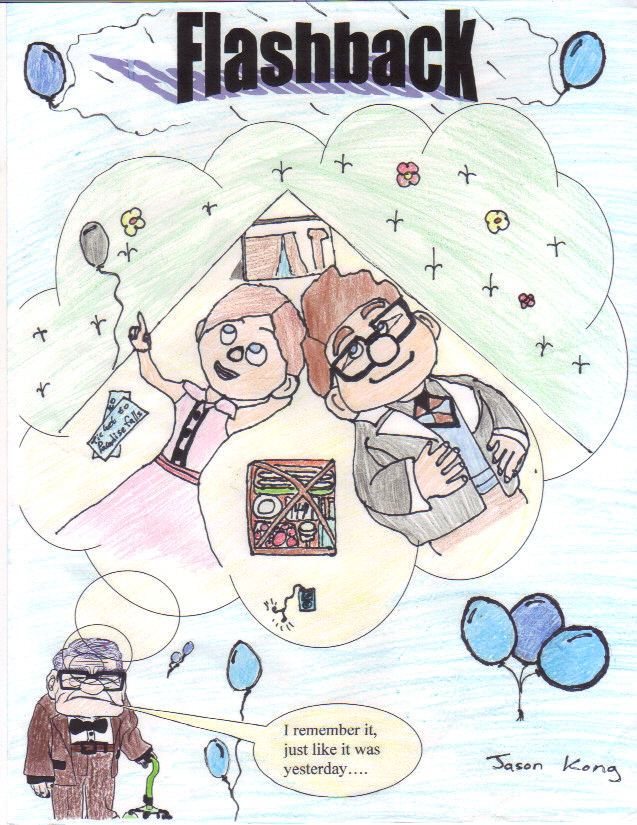 Flashback in The Crossover
Page 64
Their dad tells them a story about the guy at the park who wanted to lower the goal for the boys when they were three years old.
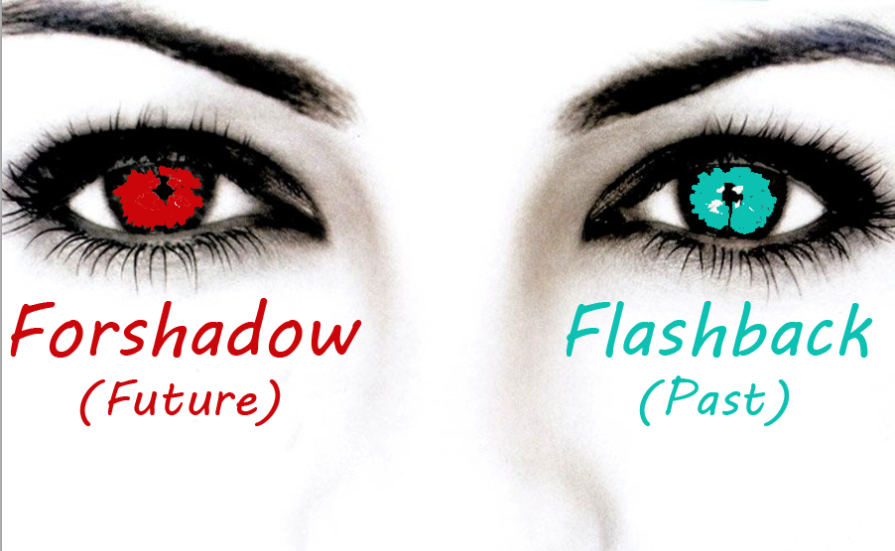 Foreshadowing
The author’s use of clues to hint at coming events in the narrative (story)
https://www.youtube.com/watch?v=2qi0b_gb4U4
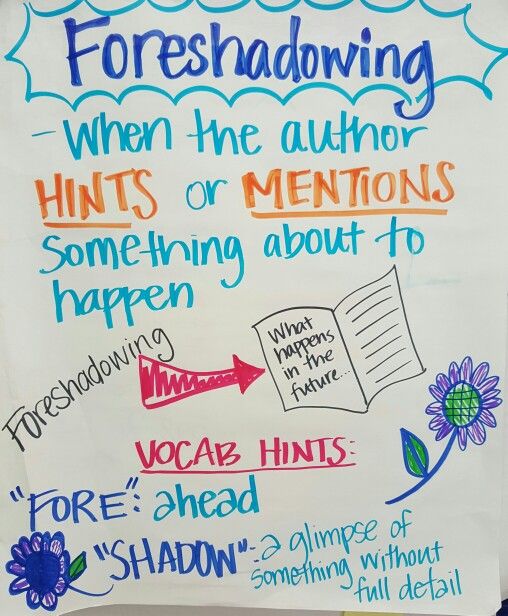 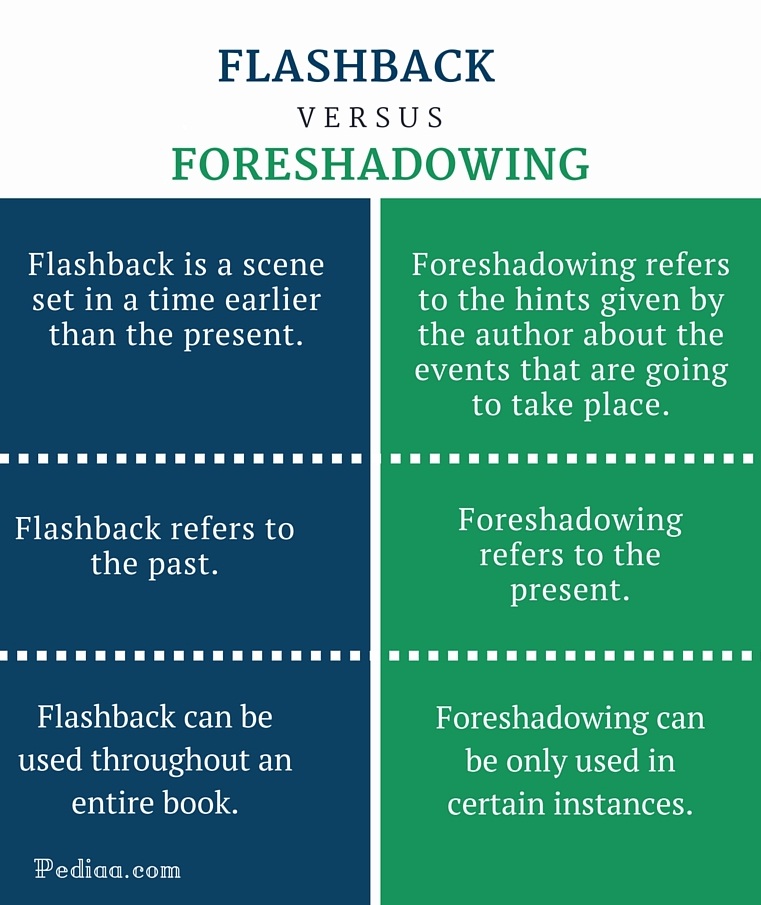 Foreshadowing in The Crossover
Page 32
JB touches Josh’s hair. This hints that something will happen to Josh’s hair. 
Page 42. Mom takes the salt from the table when no one is looking. 
Page 58 Dad can’t eat food with too much salt. 
Hints that something is wrong with the way the dad is eating, that this is an important detail.
Humor
Text meant to entertain in a light manor, often using funny or absurd situations
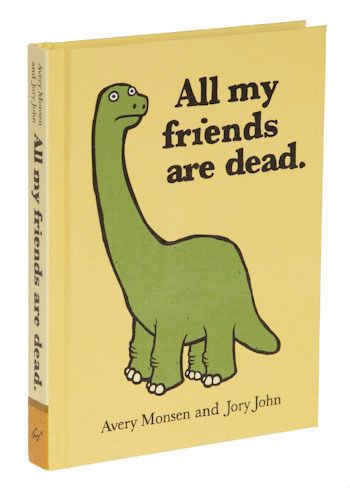 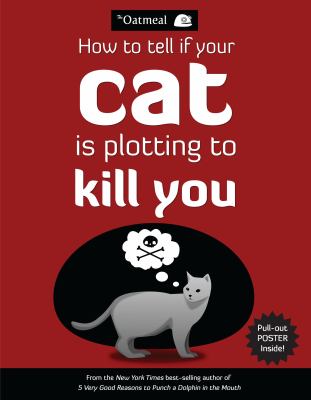 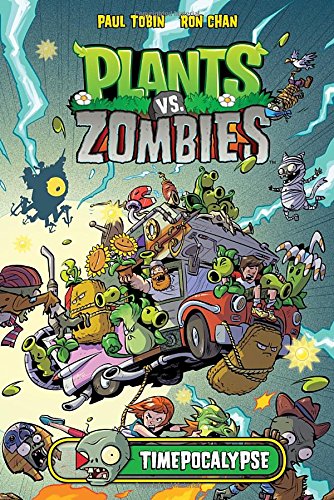 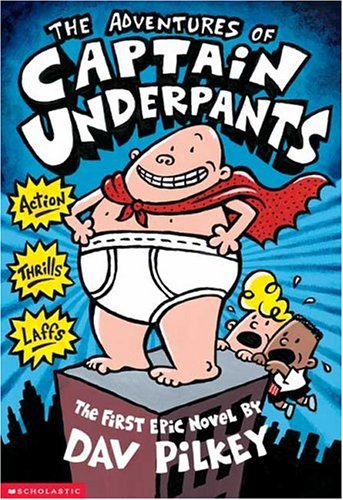 Humor in The Crossover
Page 13
JB hits his brother with his jock strap